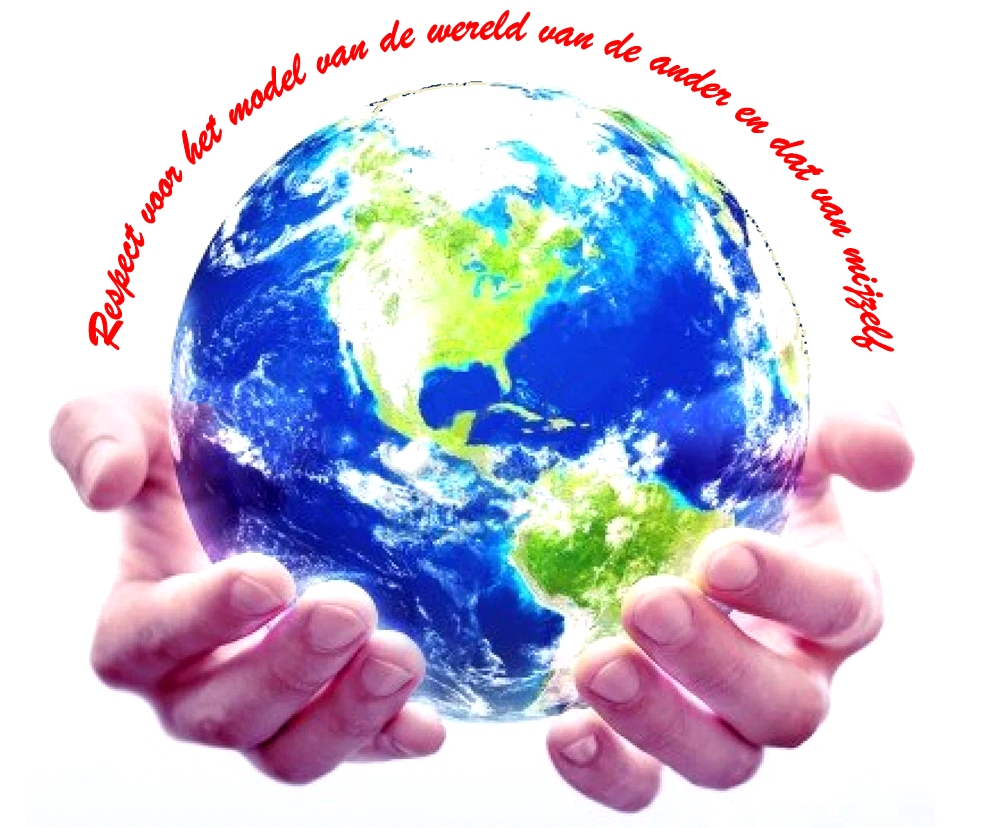 Strategieën
bij de NLP-vervolgcursus “Je ongekende vermogens nog beter ontwikkelen”
Volksuniversiteit  Zwolle
Week 9
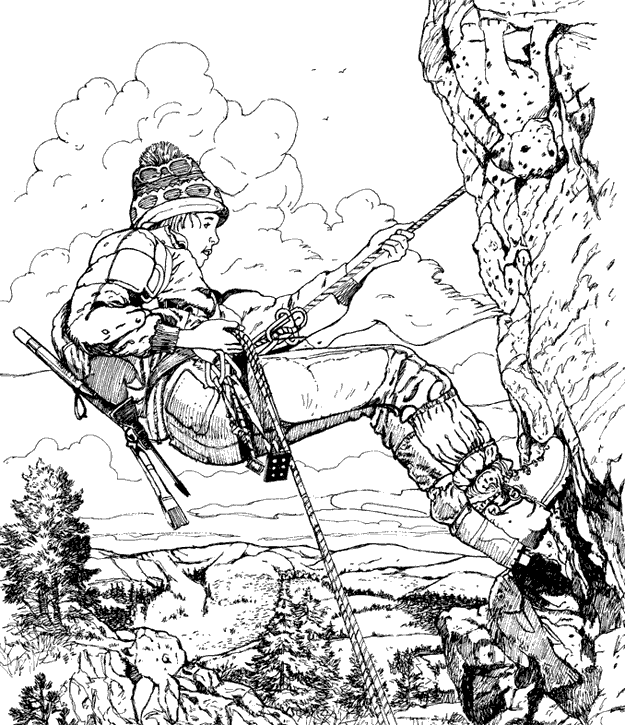 Strategieën
Hoe doe je wat je doet?
Wanneer is dat succesvol?
Wat maakt dat het succesvol is?
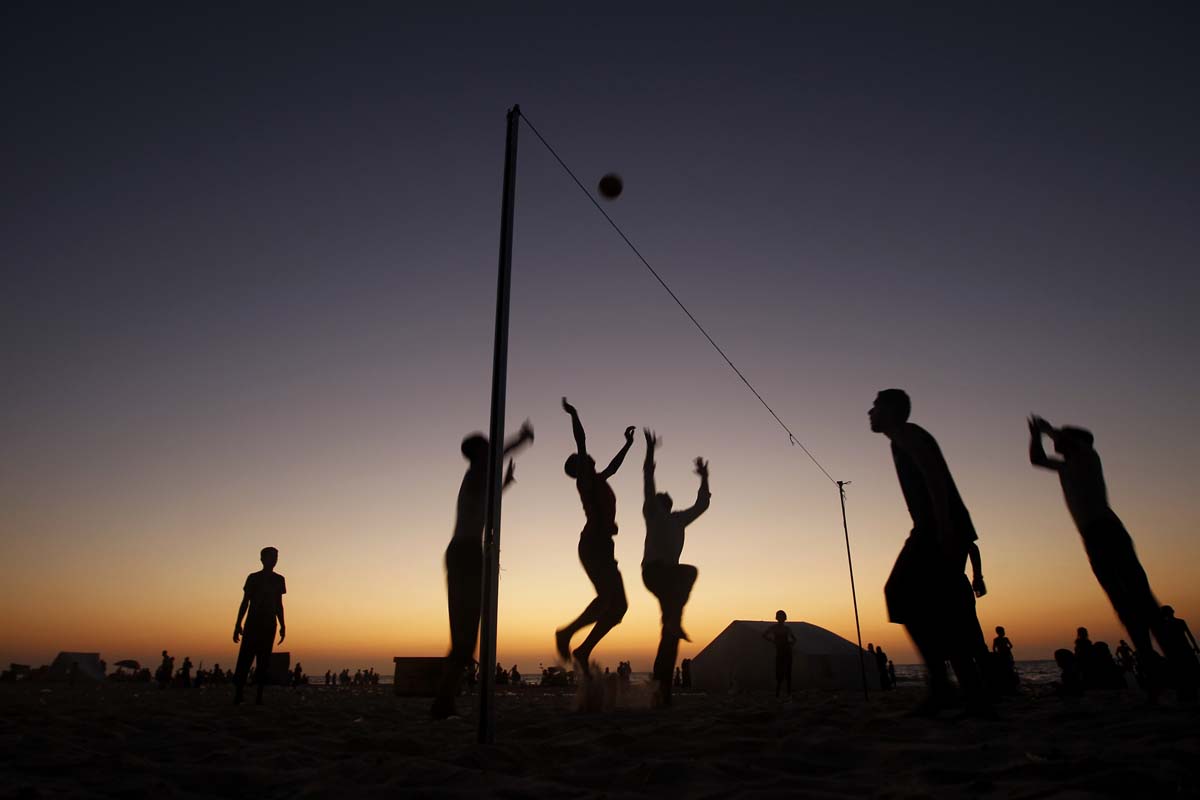 Volleybal
Strategie om te spelen en te winnen
Een strategie in NLP is:
een opeenvolging van representaties
die gevolgd worden 
om een specifiek doel te bereiken.
Externe
Prikkel
Hoe Communiceer je?
Kaart
Gebied
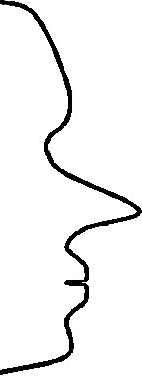 FILTERS
Interne
Voorstelling
Weglaten
Vervormen
Generaliseren
Tijd/Ruimte
Stemming
Materie/Energie
Taal
Herinneringen
Strategieën
Meta-programma’s
Waarden/Overtuigingen
Attitudes
Fysiologie
Gedrag
4
Een strategie is ……….
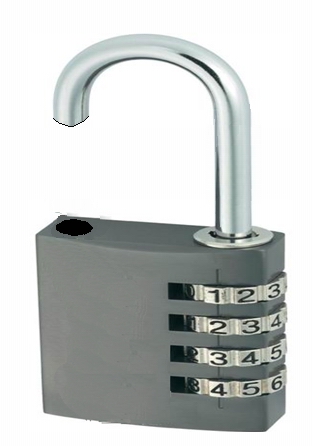 ….als de code van een cijferslot.
Telkens als je de goede code indrukt (bijvoorbeeld 3-4-5-6) gaat het slot open.
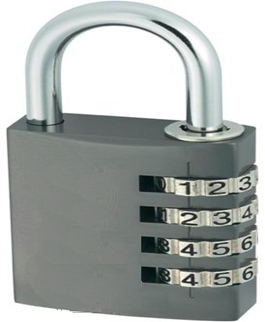 Als je één van de cijfers niet goed instelt (bijvoorbeeld 3-4-6-6) dan zal het resultaat anders zijn.
Dan heb je de niet-open strategie gedaan.
Het ‘TOTE’ model voor al het menselijke gedrag
‘TOTE’ staat voor:
Bijvoorbeeld Koopstrategie:
1. (Input)
Input: rode schoenen
Test: noodzaak, status, gemak?
2. Test
Operate:
3. Operate (uitvoeren)
vraagt de prijs,  Ade
ziet het model,  Ve
hoort de verkoopster, Ate
zegt tegen jezelf, Ati
goed gevoel, Ki
4. Test
Test: voldoet deze aan de drie criteria?
Exit: ja ik koop ze
5. Exit
+
1. Input
2. Test
4. Test
3. Operate
5. Exit
-
Slaapstrategie: Sawasana
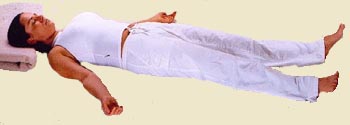 Klik op de afbeelding om een audio te horen  van de sawasana
Wat zijn hun strategieën?
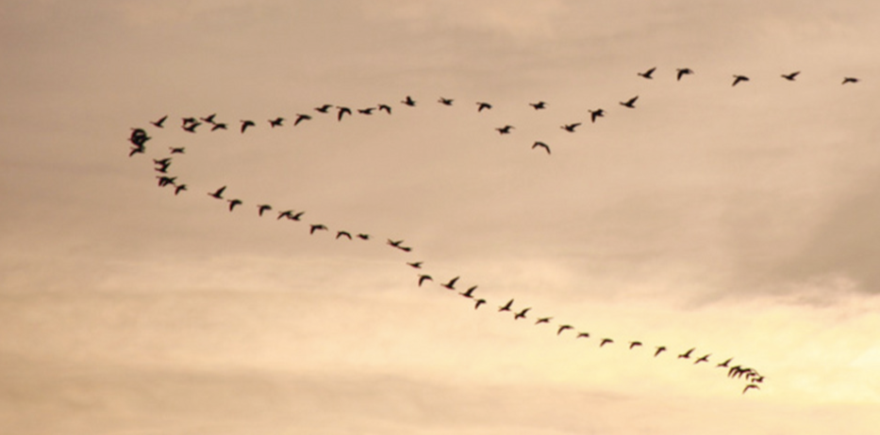 Wilde ganzen die duizenden kilometers vliegen
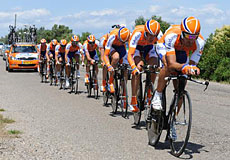 Wielrenners in de Tour de France Ploegen Tijdrit
Een succes strategie
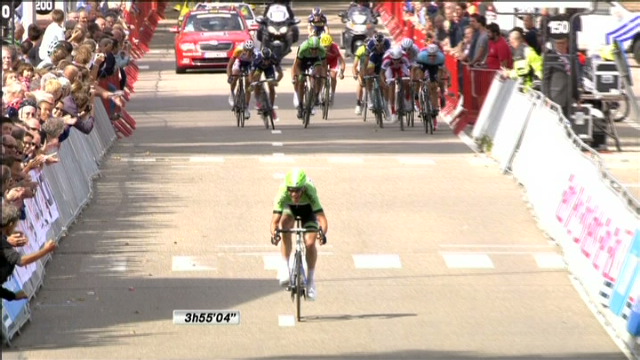 ‘World Ports Classic September 2013’
Kijk naar deze korte video van Maarten Tjallingii
1.  Bij de start: Ik voel me ziek
Ki-
Ad-
2.  180 km te gaan
3.  Laatste 20 km alleen
Ki-
4.  Heel onwaarschijnlijk om succes te hebben
Ad-
Ki+
5. Fysiek erg sterk
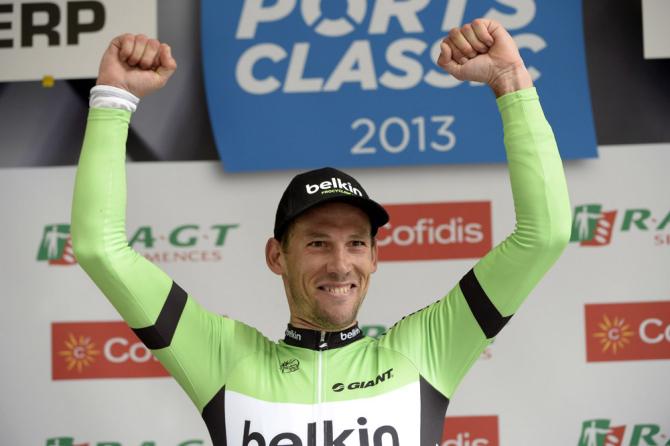 6. Achterom kijken
Ve+
Ad+
7. Denken: ‘Ik kan het winnen’
Mogelijke strategieën voor:
Eten
Sport 
Gezondheid 
Rijkdom 
Armoede
Vrede
Oorlog
Ziekte
Depressie 
Kopen
Verkopen
Geven 
Ontvangen
Feesten
Rouwen
Communicatie
Geluk 
Creativiteit 
Muziek maken
Pech
Reizen
Tegen de wind in   		    fietsen
Liefde
Besluiten
Ontspanning
Motivatie
Spanning
Inspanning
Spel
Plezier
Vergeten
Seks
Vervelen 
Eten 
Drinken
Marketing
Een Koop strategie
Een strategie ontdekken, opvragen, ‘eliciteren’:
Ik zag (in de winkel) een paar glimmende rode schoenen
Visueel-extern, Ve
Ik vroeg de prijs
Auditief-extern, Ae
Ik zei tegen mijzelf: “Ja dit is het"
Auditief-intern, Ai
Toen was ik helemaal zeker, dat ik deze schoenen wilde kopen.
Kinesthetisch-intern, Ki
Ae
Ve
Ai
Ki
Een koopstrategie eliciteren
K+
Het voelt goed
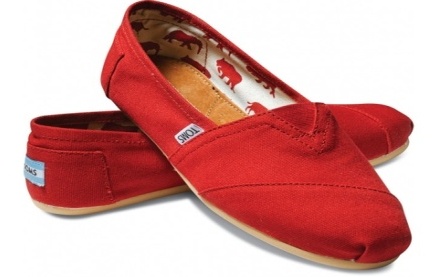 Ve
Visueel
extern
Ae
Auditief extern
Ai
Auditief intern
Ki
Kinesthetisch intern
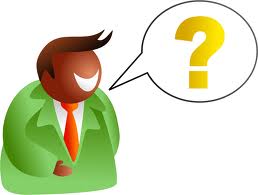 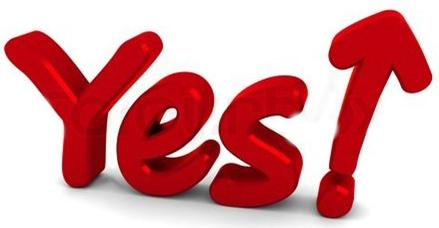 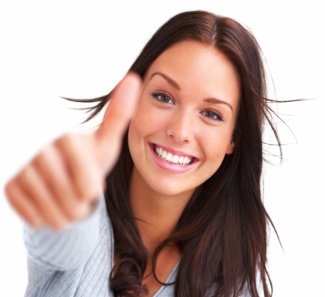 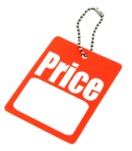 Ik zie de rode schoenen
ik hoor de verkoper de prijs noemen
Ik hoor mezelf van binnen zeggen yes
Ik pas de schoenen en ze voelen goed
Hoe motiveer je jezelf?
Je bureau opruimen, een groot karwei?
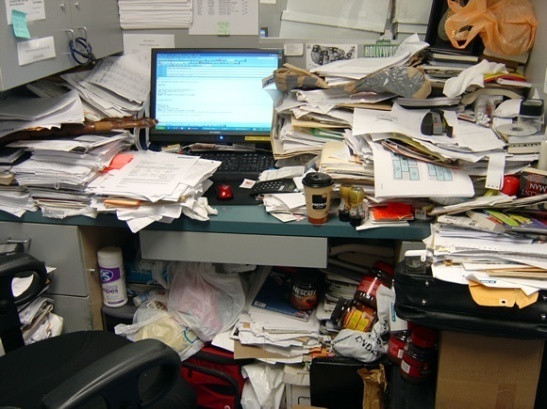 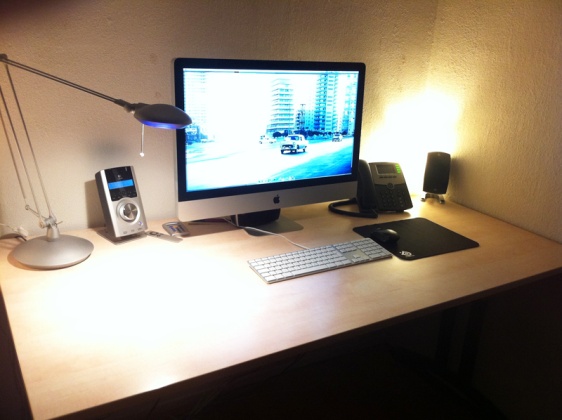 Niet als je je een opgeruimd bureau voorstelt!
Opruimstrategie
Succesvolle opruimstrategie
Onsuccesvolle opruimstrategie
1.  Ik zie de chaos op mijn bureau
1.  Ik zie de chaos op mijn bureau
2.  Ik krijg een rot gevoel
2.  Ik stel me voor hoe het uit ziet als het opgeruimd is
3.  Ik zeg tegen mezelf ‘een andere keer maar opruimen’
3.  Ik krijg een goed gevoel
4.  Ik zeg tegen mezelf ‘een stukje opruimen kan ik nu wel doen’
Ve
Visueel
extern
Ki Kinesthetisch intern
Ati
Auditief intern
Ve
Visueel
extern
Vi
Visueel
intern
Ki Kinesthetisch intern
Ati
Auditief intern
Effectieve Strategieën
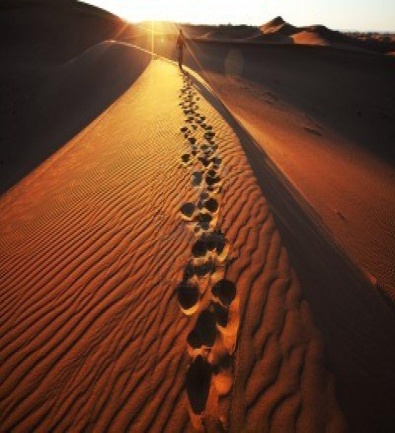 Ineffectieve motivatie strategieën: 
Ramp scenario: je voorstellen dat je het niet doet of als je het nog langer uitstelt; 
“Stel je voor dat je het gaat doen" in plaats van  “stel je voor dat het al gebeurd is"; 
Dictator stijl: stemmen in je hoofd met veel moeten, het is nodig, dwingend, bevelend
Denkend aan het ‘grote plaatje': zie het hele karwei voor je.
Succesvolle motivatie strategieën: 
Stel je voor dat het al klaar is. Vi 
Spreek tot jezelf op een motiverende manier. Ati 
Voel het gevoel dat het al ‘klaar' is en geniet ervan. Ki 
Neem een klein deel van het geheel om mee te beginnen Ki+
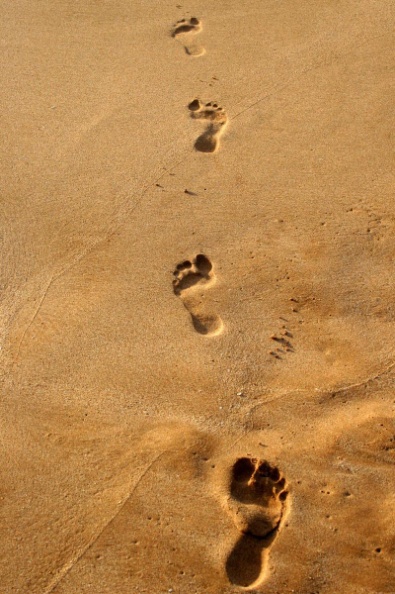 Een reis van duizend mijl 
Begint met de eerste stap
Chinese Fylosoof: Laozi, 604 – 531 voor Chr. 
Ontdek je ongekende vermogens door de eerste stap te nemen.
Eliciteer en installeer een succes strategie
Noem een taak waar angst aan zit, die je altijd uitstelt, met een  onsuccesvolle strategie.
Noem een taak waarin je succesvol was. 
Eliciteer de stappen van deze succesvolle taak (VAKOG specifiek, intern of extern).
Maak een plaatje van de negatieve consequenties van het niet doen van de onplezierige taak (in 1, met de onsuccesvolle strategie). 
Voeg motiverende plaatjes, geluiden, en gevoelens (VAKOG) aan het plaatje toe, die je neemt van de succesvolle strategie van stap 2.
Voeg toe wat zo aantrekkelijk is aan het afmaken van de taak. 
Maak dit plaatje duidelijk en contrastrijk. 
Wat is de volgende stap? 
Noem al de stappen vele keren, stel je voor dat je de taak doet met de nieuwe succes strategie.
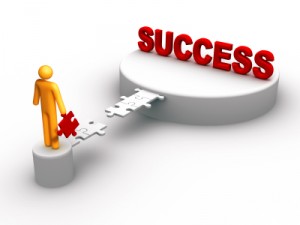